An Overview of Academic Accommodations
(Authored in part by Dr. Brett Carter, Associate Vice Chancellor and Dean of Students, and Toni Douglas, Former Associate General Counsel)

Tina Vires
Director, Office of Accessibility Resources and Services (OARS)
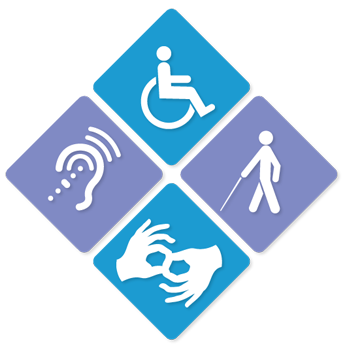 Academic Accommodations
Introductions
Federal law compliance is required (and just good business practice)
A meeting with DOJ is not OK
Prevailing wisdom: When in doubt, OARS can check it out
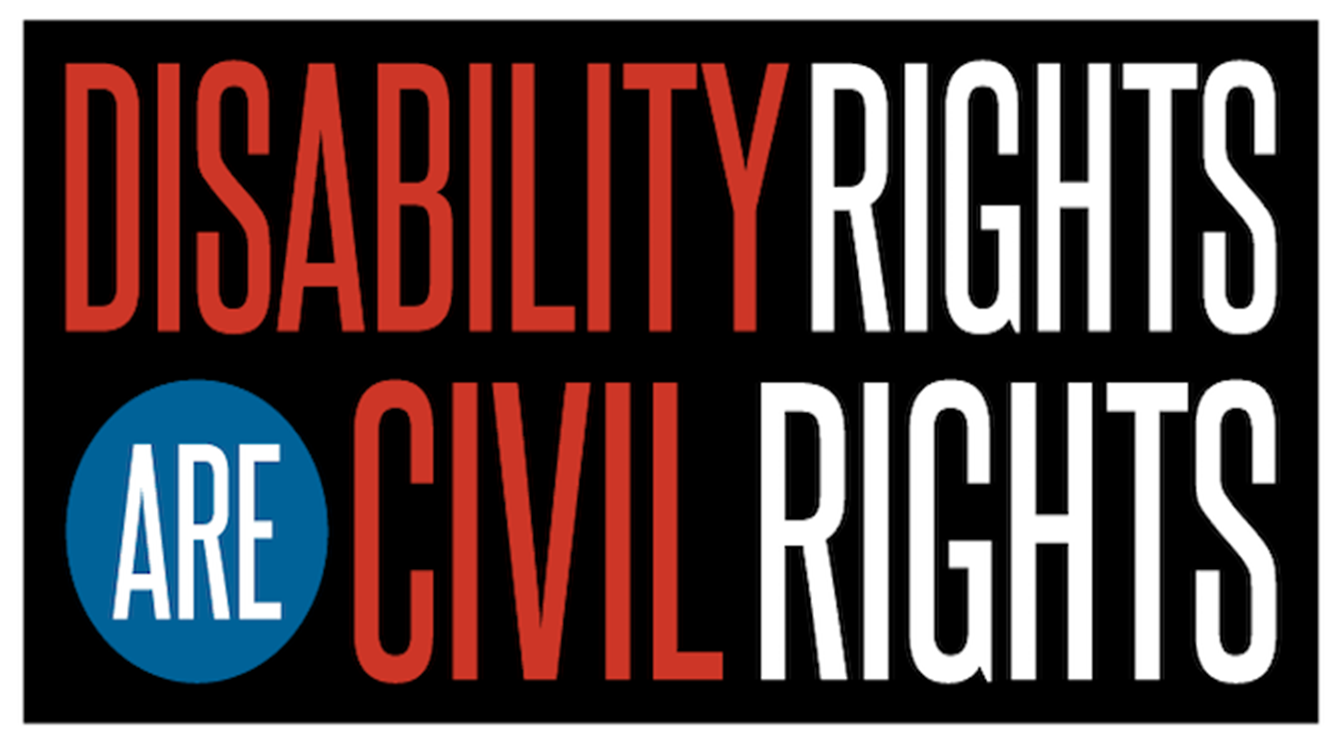 [Speaker Notes: Important, but often forgotten, piece of Equity, Diversity and Inclusion Policy - The ADA is Civil Rights legislation; meant to: Remove barriers, Provide equity of access, and Ensure equitable opportunity for people with disabilities]
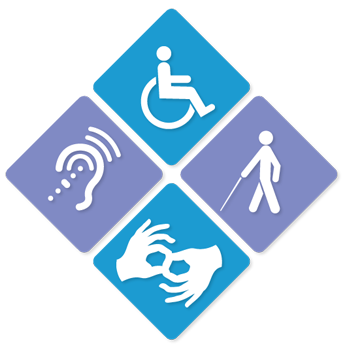 Academic Accommodations
Required by Law
Title II of the Americans with Disabilities Act (“ADA”)
Section 504 of the Rehabilitation Act of 1973 (“Section 504”)
Two separate OCR cases in recent years due to denial of academic accommodations
Best practice is to contact OARS with any questions or concerns
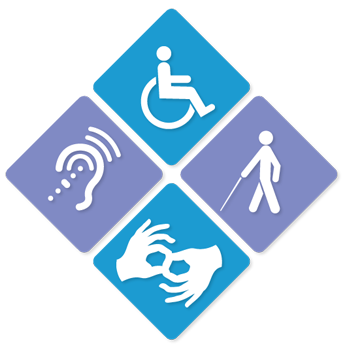 Determining Accommodations
Engaging the Interactive Process*
Access coordinators must engage in an interactive process to determine if reasonable accommodations are warranted. Includes:
Never say never; always – Case-by-case
Student self-report
History of accommodations
Supportive documentation
*Per the Office of Civil Rights (OCR)
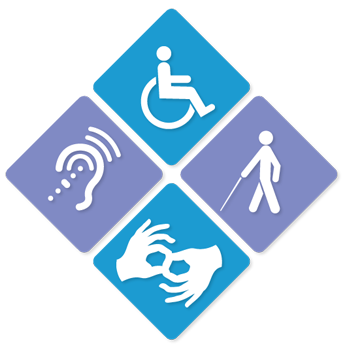 Implementing Accommodations
General
Provision of auxiliary aids and services
Alteration to policy/procedure*
May mean modification of a University’s attendance policy or no pet policy, etc.

With or without reasonable accommodations: 
The individual must be able to meet the essential program or course requirements.
[Speaker Notes: *This may mean modification of a University’s attendance policy or no pet policy, etc.]
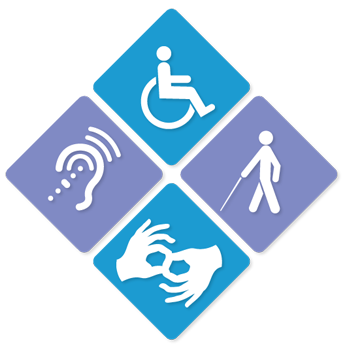 Academic Accommodations
Accommodations provide ACCESS; LEVELING the learning field, but not as an advantage… these may include:

Early Registration 
Brick-and-mortar access
Accessible Technology (AT) – (see next slide)
Animals - TBD
Modified attendance/deadlines - TBD
Extended time/testing accommodations - TBD
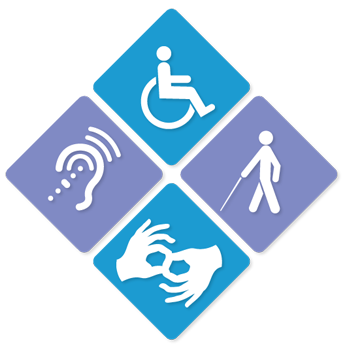 Accessible Technology
Recording devices – NC; a one-party consent state* (pens, electronic devices, smart glasses, etc.)
Assistive listening devices
Captioning services

*LAWS ON RECORDING CONVERSATIONS IN ALL 50 STATES
Assistance Animals(see handout)
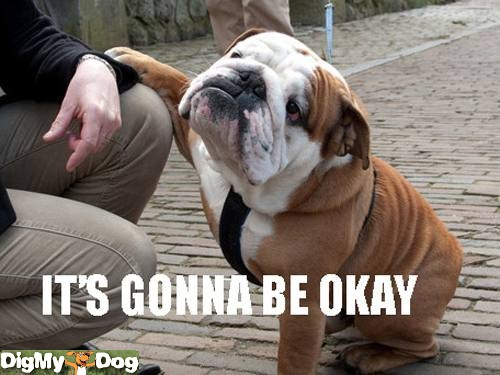 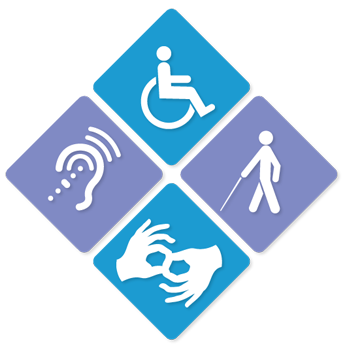 What’s the difference?
[Speaker Notes: See handout and emphasize two questions]
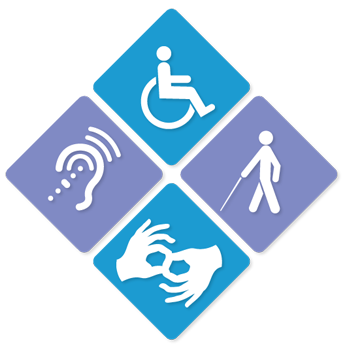 Modifications of Course Policy(see handout)
When extending accommodations related to attendance and due dates, consider:
Is the student doing adequate work/showing appropriate knowledge of the material? 
Are assignments being completed? (even if late)
Is there a component of the course/program that would render absences a fundamental alteration, for which a reasonable alternative may not be provided?
Excellent article by Katie Rose Guest Pryal, J.D., Ph.D. an adjunct professor of law at the University of North Carolina School of Law: When Rigor Targets Disabled Students
[Speaker Notes: Article from the Chronicle of Higher Ed, 10/6/22]
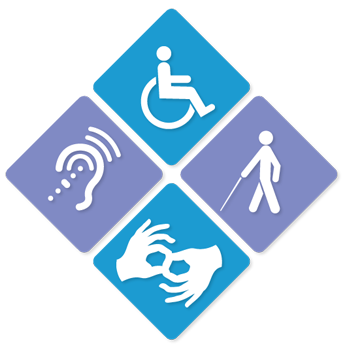 Testing Accommodations
Extended Time
Distraction-Reduced
Private Space
Instructor Space vs OARS vs UPL in Forney 114 (& confirmation of parameters) 
Confidential
[Speaker Notes: ALL accommodations are confidential. Discuss UPL differences and UPL Instructor Form]
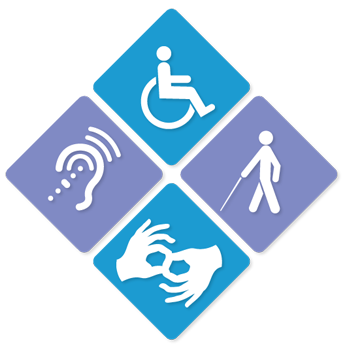 When Not to Accommodate
An accommodation is not considered “reasonable” if any of the following are affirmative:
Is the accommodation a fundamental alteration of course/program requirements? (be able to defend rationale; see next slide)
Would the accommodation constitute an undue burden? (Rare - cost may not always be a factor; consider interpreters)
Does the accommodation result in a direct threat? (Rare)
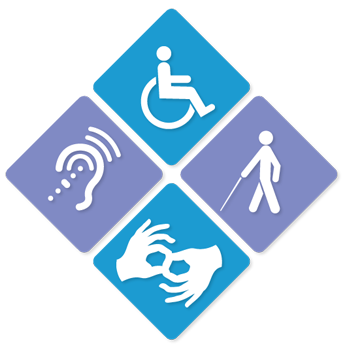 Fundamental Alteration
OCR:  The process should answer the following:
Is the decision made by a group of people who are trained, knowledgeable, and experienced in the subject area? 
Have the decision makers considered any reasonable alternatives as essential requirements?
Did the conclusion result from a careful, thoughtful, and rational review of the program requirements?
 
Because something has “always been that way” does not equate to a fundamental alteration. 
[Speaker Notes: CPR example]
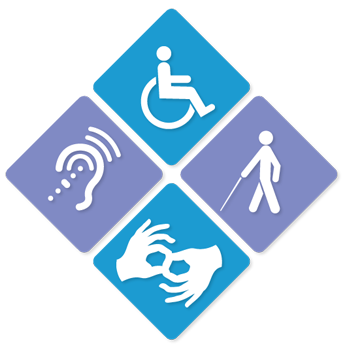 Other Accommodations
OARS may assess needs and send accommodation letters for students experiencing temporary circumstances (concussions, injuries, hospitalization, etc.).
OARS also partners with Title IX to aid in the provision of needed accommodations for pregnant and parenting students. Generally, we should kindly work with these students and an accommodation notice may not be required.
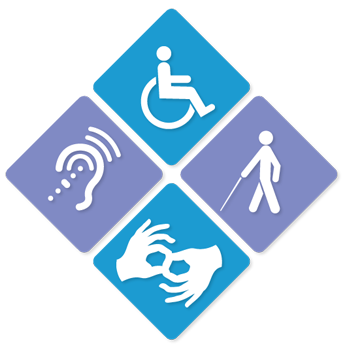 Accommodation Notice
“Instructors and students are encouraged to retain a copy of this email and to communicate regarding any specific implementation arrangements that may be needed.”
“Instructors must contact OARS before denying any below accommodation(s), for assistance in implementing accommodations, or if an accommodation may be a fundamental alteration of course objectives”
Please feel welcome to contact OARS
Resources
Report an Accessibility Issue Form – links are also found at OARS.uncg.edu and Accessibility.uncg.edu
Questions about ensuring online courses are accessible - accessibility@uncg.edu 
Questions about other accommodations - oars@uncg.edu
Referrals: Starfish, chat box at oars.uncg.edu, Welcome Form for students (see handout) 
Section 504 of the Rehabilitation Act of 1973
Section 508 of the Rehabilitation Act of 1973
ADA Title II and III Fact Sheets
Resources II
Campus Accessibility Information – many resources, including how-to instructions/demos 
Learning Disabilities Handout 
Introduction to Universal Design - Section508.gov offers an overview of Universal Design
ADA - Service Animals
UNCG Policy - Animals on Campus
Legal Cases
NCA&T OCR Complaint 11-20-2024 Case Resolution and OCR Letter to NCA&T (timely provision and do not negotiate with student)
U.S. v. Morvant (personal liability for failure to accommodate individual with disability); see also Howe v. Hull 
Sjostrand v. The Ohio State University, No. 13-3449 (6th Cir. April 2014) – (rejected program application due to disability)
Settlement Agreement between USA and Louisiana Tech University, DJ #204-33-116 (June 2013) – (inaccessible internet-based application)
Kennesaw State University, No. 04-16-2114 (OCR 2017) – (physical inaccessibility and inadequate grievance procedures)
Legal Cases II
Arapahoe Community College, No. 08-11-2052 (OCR 2012) (need to address F/A appeal relevant to disability)
Schneider v. Shah, No. 12-2055 (3rd Cir. 2012) (need for prompt engagement of interactive process)
Globe University, No. 05-10-2165 (OCR 2011) (communication with university officials indicated need for potential accommodations even though student did not notify DS office – essentially, university was “on notice” that a student had a disability)
Antelope Valley College, No. 09-11-2281 (OCR 2012) (need to follow accommodations; need for adequate and timely grievance procedures)
United States vs. University of Nebraska Kearney (Sept. 2015) – (UNK fined $140,000 for failure to allow ESA); see also United States vs. Kent State University (Jan. 2016)
[Speaker Notes: Arapahoe CC – AHEAD access - http://ahead.wiley.com:8080/ahead/articles/view/6193 
Schneider v. Shah – AHEAD - http://ahead.wiley.com:8080/ahead/articles/view/6034
Globe – AHEAD - http://ahead.wiley.com:8080/ahead/articles/view/6199
Antelope Valley – AHEAD - http://ahead.wiley.com:8080/ahead/articles/view/6190]
Legal Cases III
University of Utah, No. 08092024 (OCR 6/24/2009) – (failure to provide notice of designated Section 504/Title II coordinator)
Kennesaw State University, No. 04-12-2275 (OCR 1/29/2013) – (Faculty must provide accommodations on a timely basis)
North Carolina State University, No. 11-10-2054 (OCR 09/09/2010) – (appropriate alternative if an accommodation is not available – e.g., note taker is absent, etc.) 
City University of New York Queensborough Community College, No. 02-12-2058 (OCR 2012) (tape recorder not permitted in class; it was requested but DS office didn’t list it on accommodation notice)
[Speaker Notes: University of Utah – AHEAD - http://ahead.wiley.com:8080/ahead/articles/view/5769
Kennesaw State – AHEAD - http://ahead.wiley.com:8080/ahead/articles/view/6183
NCSU – AHEAD - http://ahead.wiley.com:8080/ahead/articles/view/5925
CUNY Queensborough – AHEAD - http://ahead.wiley.com:8080/ahead/articles/view/6177]
Questions
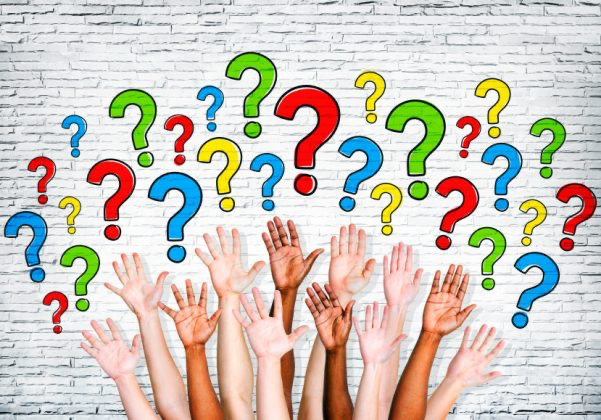